SOCIALIZATION
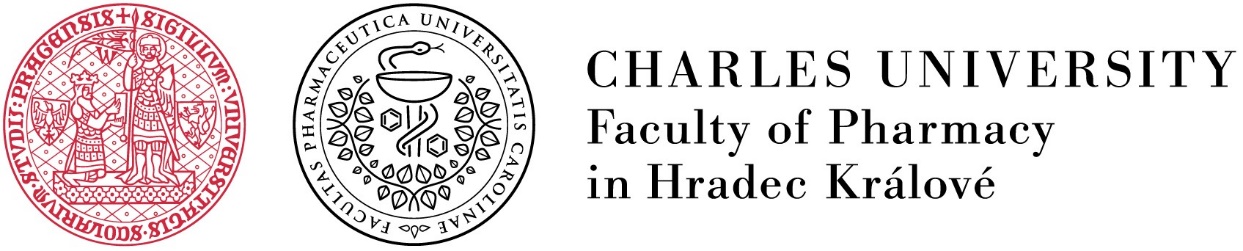 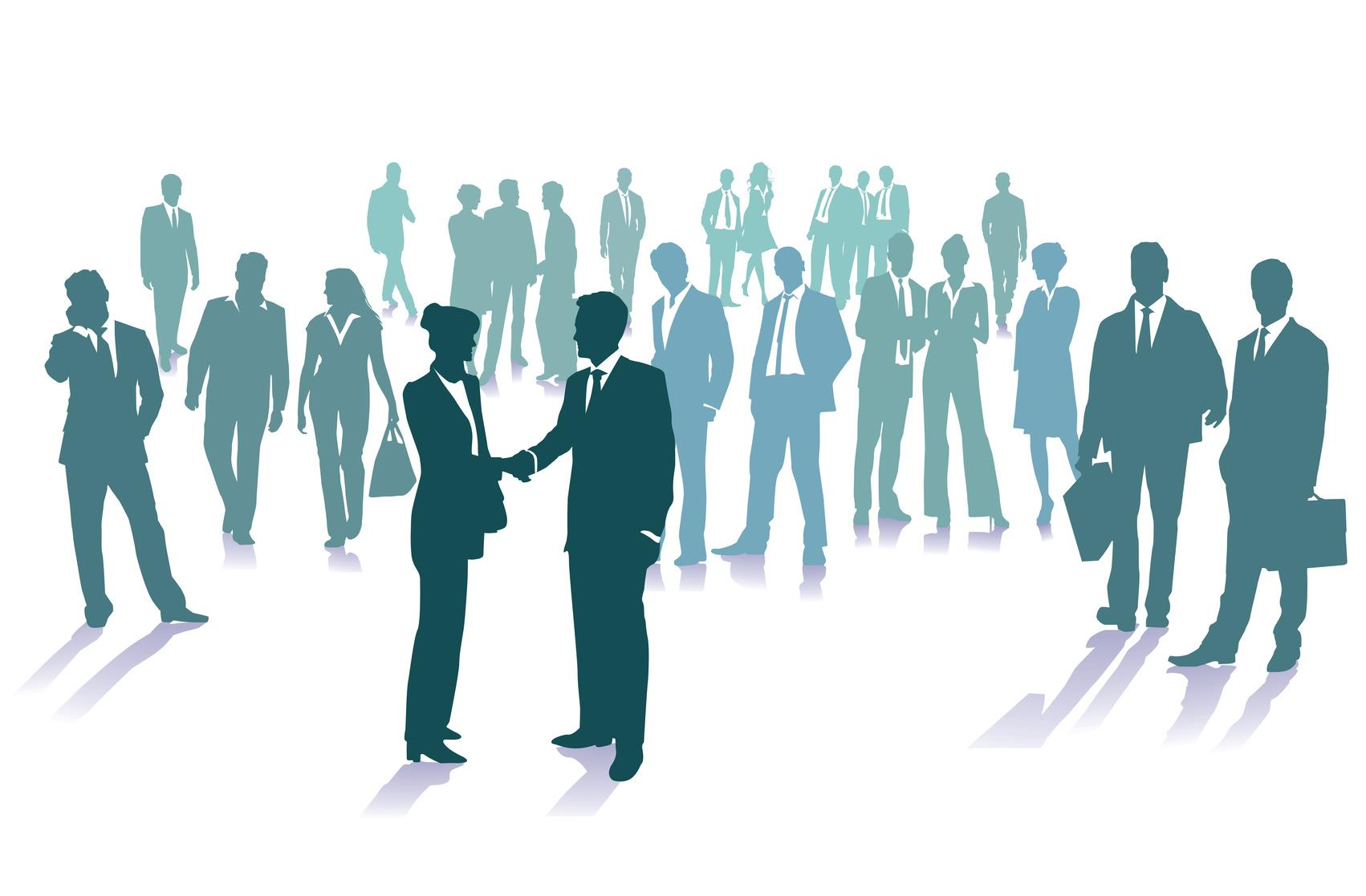 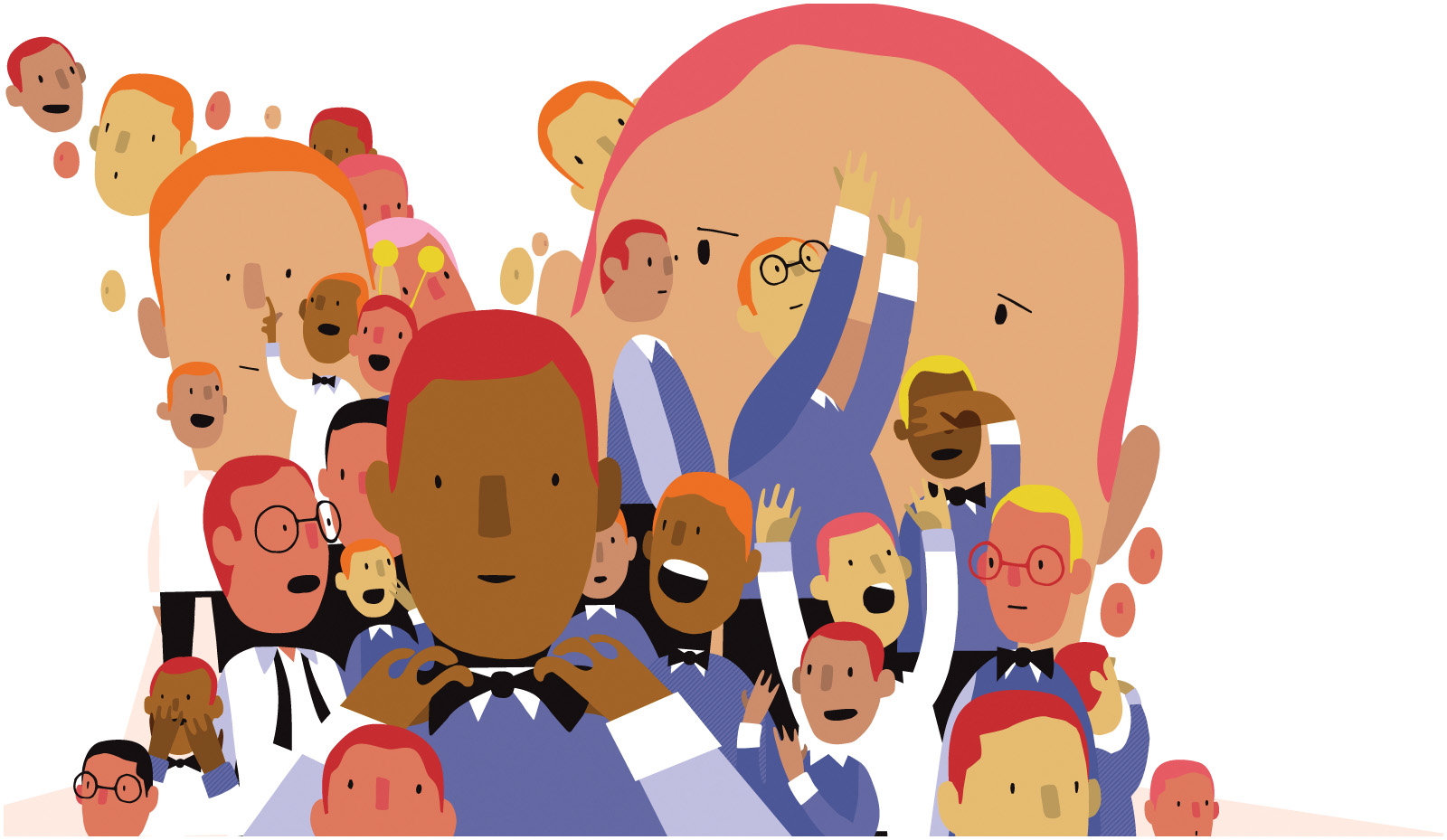 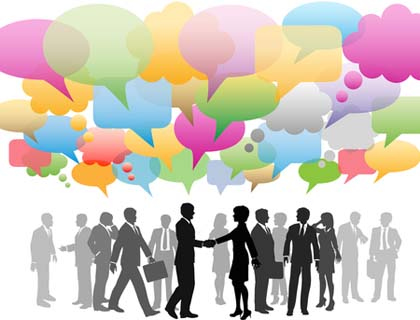 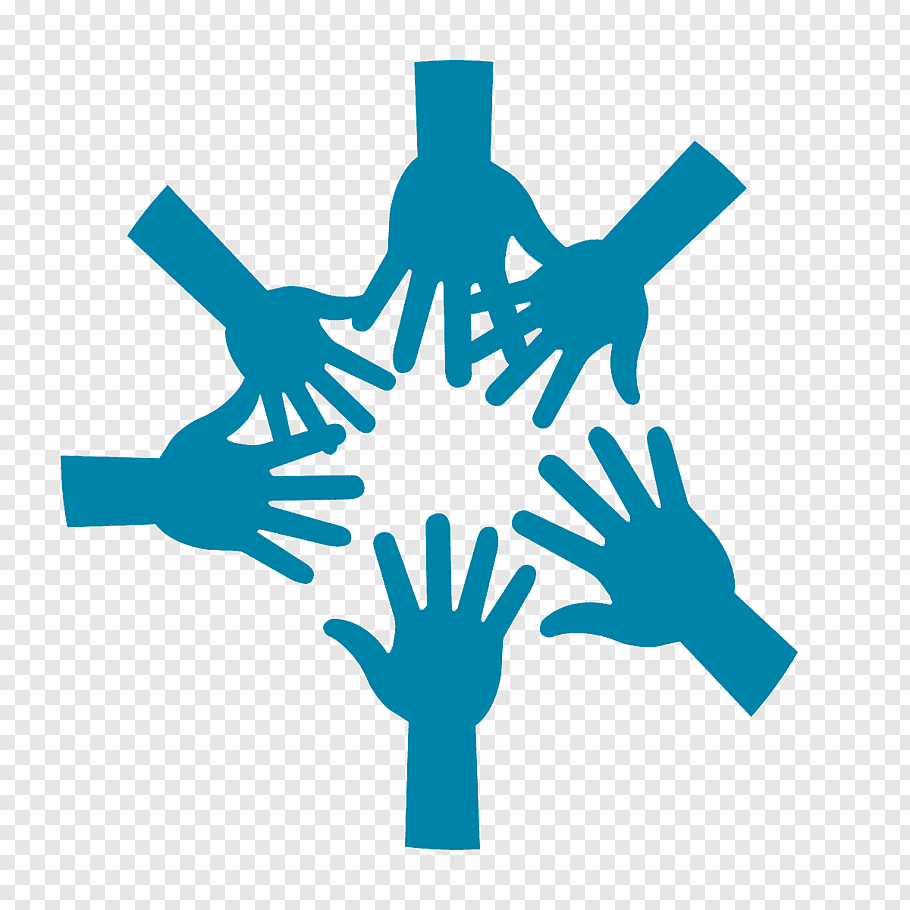 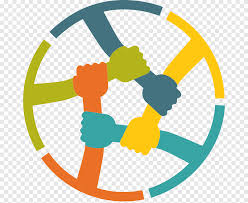 [Speaker Notes: Socialization is a life-long process in which knowledge, human values, virtues, experiences, beliefs, sentiments, and morals are transferred from generation to generation through family, peer groups, school, colleges, working organizations, mass media, and social discourses.
It is a life-long process to learn human behavior and social experiences in order to be a member of society. It is the process by which an individual is transformed from biological being into a social being. The human infant comes into the world as a biological organism with animal needs. He is gradually molded into the social being and then he learns social ways of thinking, acting and doing.]
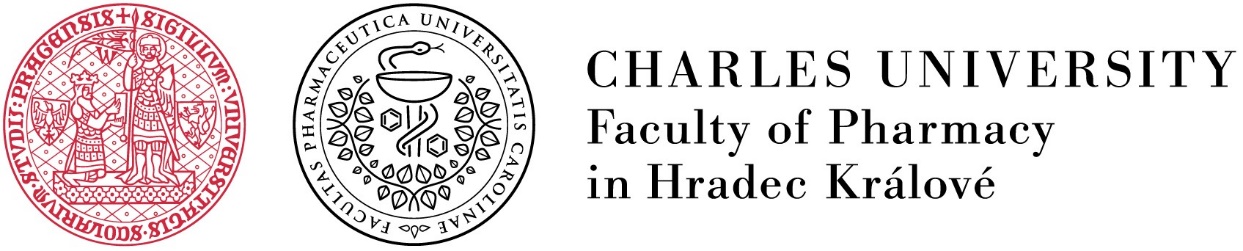 Definition
By socialization we mean: 
the gradual growth of an individual into society,
adaptation to society,
acquiring desirable forms of behaviour, 
adapting to social roles, 
and internalizing the values and opinions of society.
Medical Definition of socialization: the process by which a human being beginning at infancy acquires the habits, beliefs, and accumulated knowledge of society through education and training for adult status
[Speaker Notes: Positive: Optimism, confidence, self-esteem, extraversion, emotional strength, friendliness, creativity. Negative: Irrationality, fear, emotional fragility, depression, anxiety, suicide.]
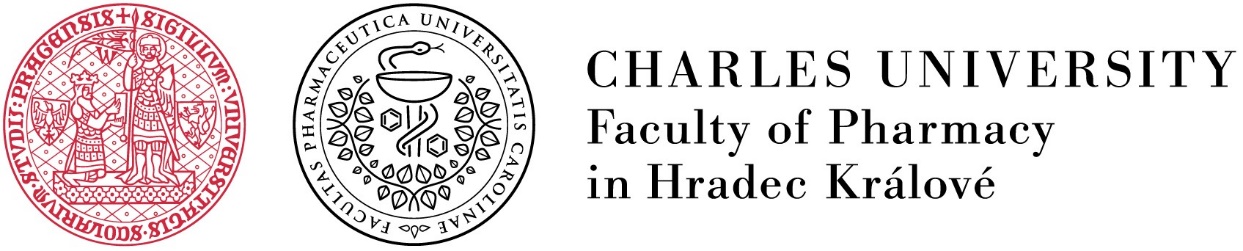 Freud´s theory
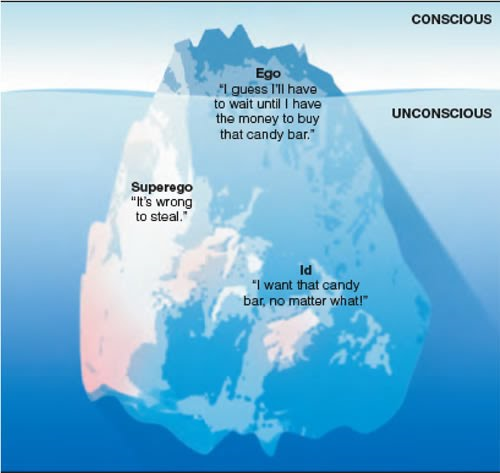 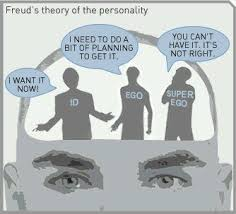 [Speaker Notes: There are many theories on Socialization, I will again cite the famous Austrian physician Sigmund Freud, he developed the theory psychoanalysis in early twentieth century. Psychoanalysis explains the structure and development of personality. Our habits are develop through socialization, which are the repeated behavior and central part of our personality. Moreover, our personality is the outcome of socialization. Freud theory of socialization associate structure and development of personality with human physiological needs.]
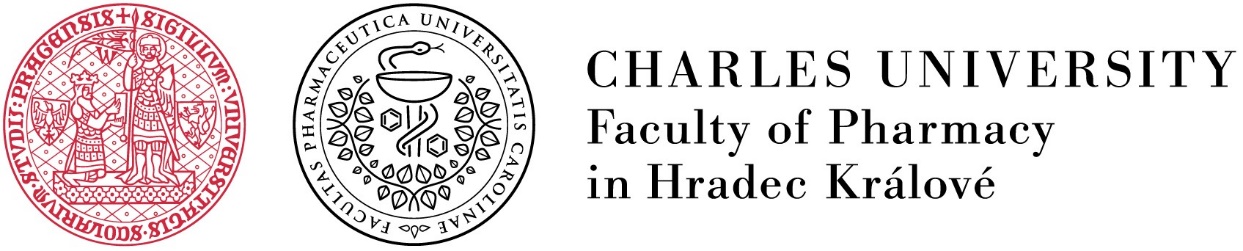 What are the basic thesis of Erikson, Piaget, Kohlberg and Gilligan?
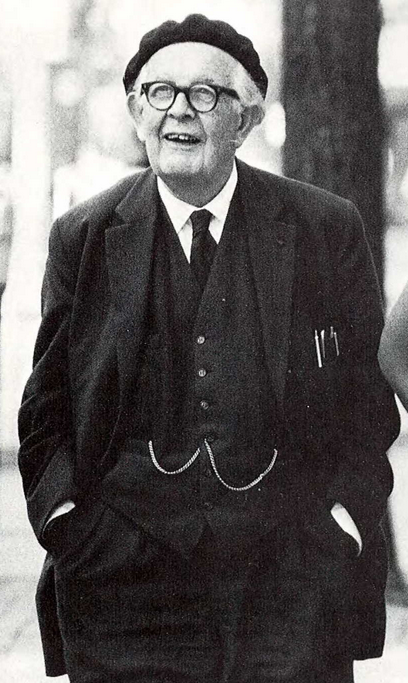 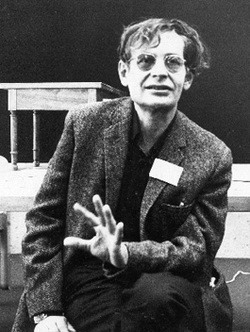 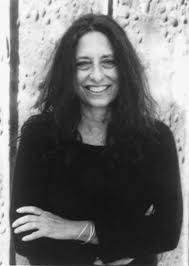 Erik Erikson
Jean Piaget
Lawrence Kohlberg
Carol Gilligan
[Speaker Notes: What are the basic thesis of Erikson, Piaget, Kohlberg and Gilligan? The scientiscs studying the prociples of personal development of human being.
Erikson presented an eight stage theory of personality development in which each stage may be positively resolved or unresolved. He stressed that the close interaction between the social environment and personality.Piaget suggests that everyone passes through four major intellectual stages: Sensory-motor, preoperational, concrete operations and formal operations. He believes that social contact is necessary for advancing through the stages. Kohlberg: Moral decisions based on fear of punishment, idea of rewards taken into account, immediate punishments and rewards not necessary, strict adherence to rules, recognition that conventional rules may come into conflict with a higher sense of right and wrong and universal principles of justice, human rights and human dignity guide decisions. Gilligan: When women reach the upper stages of moral development their decisions are guided by the principle of protecting relationships and people rather than by the principle of individual rights that guides mens' decisions.]
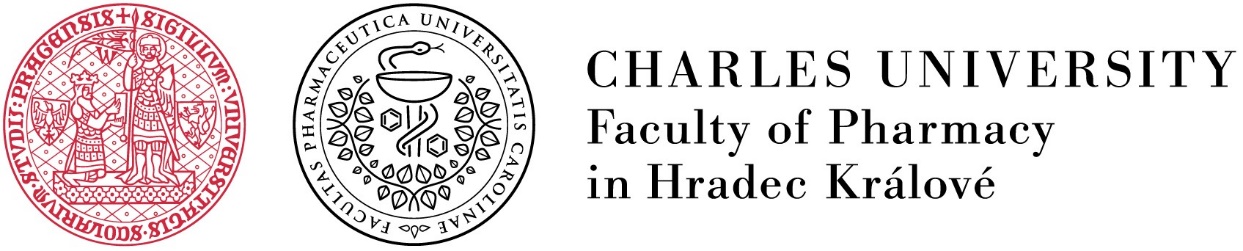 Why Socialization Matters
Understand the importance of socialization both for individuals and society
Explain the nature versus nurture debate
Agents of Socialization
Learn the roles of families and peer groups in socialization
Understand how we are socialized through formal institutions like schools, workplaces, and the government.
[Speaker Notes: Socialization is just as essential to us as individuals. Social interaction provides the means via which we gradually become able to see ourselves through the eyes of others, learning who we are and how we fit into the world around us. In addition, to function successfully in society, we have to learn the basics of both material land nonmaterial culture, everything from how to dress ourselves to what is suitable attire for a specific occasion; from when we sleep to what we sleep on; and from what is considered appropriate to eat for dinner to how to use the stove to prepare it. Most importantly, we have to learn language—whether it is the dominant language or one common in a subculture, whether it is verbal or through signs—in order to communicate and to think. As we saw with Danielle, without socialization we literally have no self. We are unable to function socially.
AGENTS OF SOCIALIZATION
Socialization helps people learn to function successfully in their social worlds. How does the process of socialization occur? How do we learn to use the objects of our society’s material culture? How do we come to adopt the beliefs, values, and norms that represent its nonmaterial culture? This learning takes place through interaction with various agents of socialization, like peer groups and families, plus both formal and informal social institutions.]
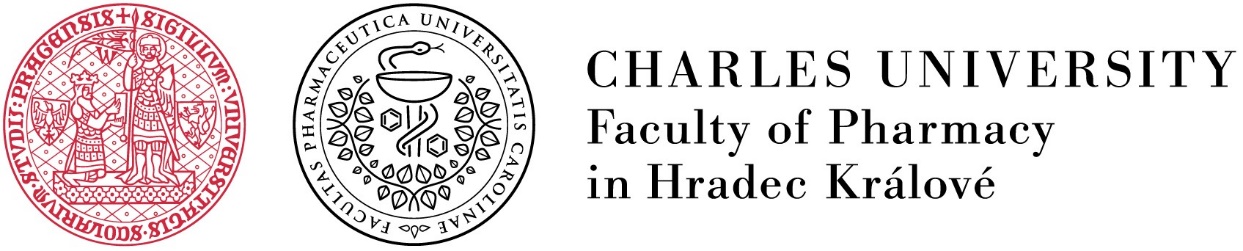 AGENTS OF SOCIALIZATION
Primary Social Group Agents – family
Secondary Social Groups - Peer Groups
Secondary Social Groups - Institutional Agents – school, workplace, religion, media…
Quiz
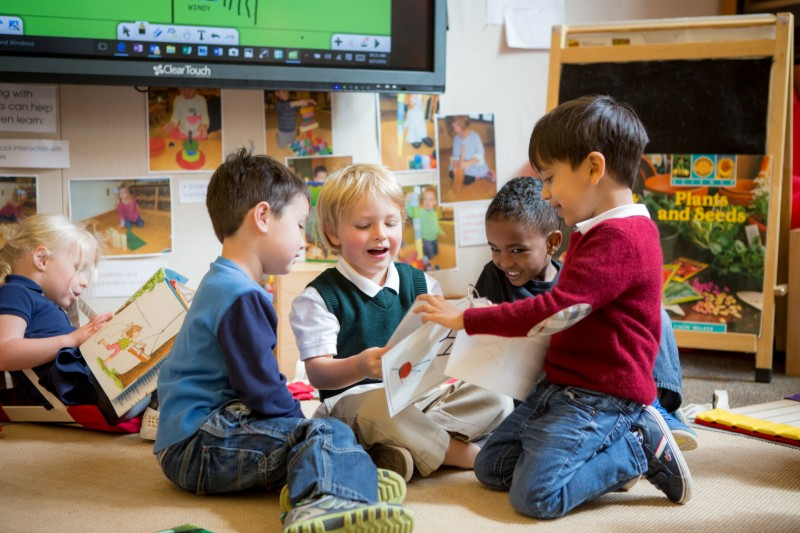 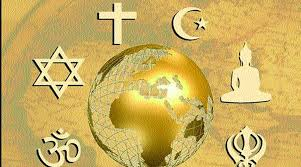 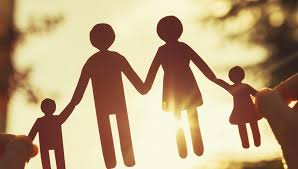 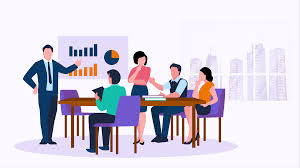 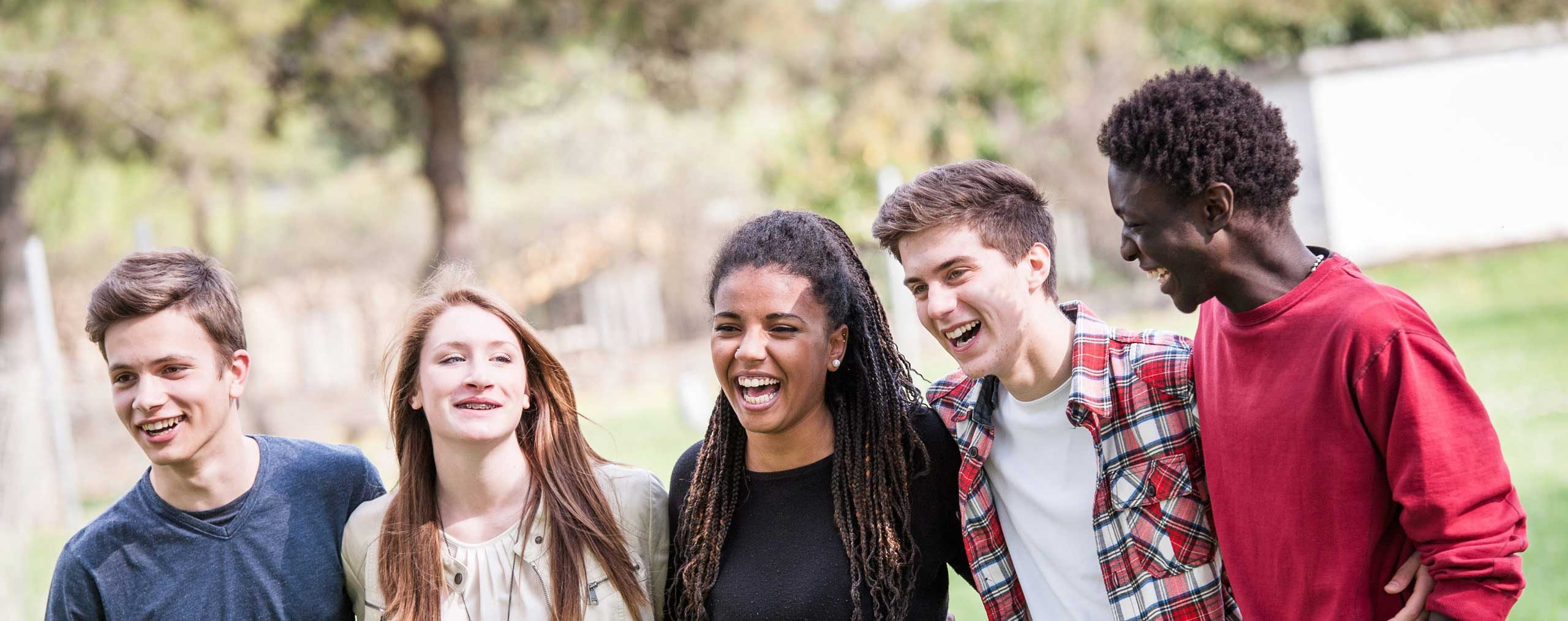 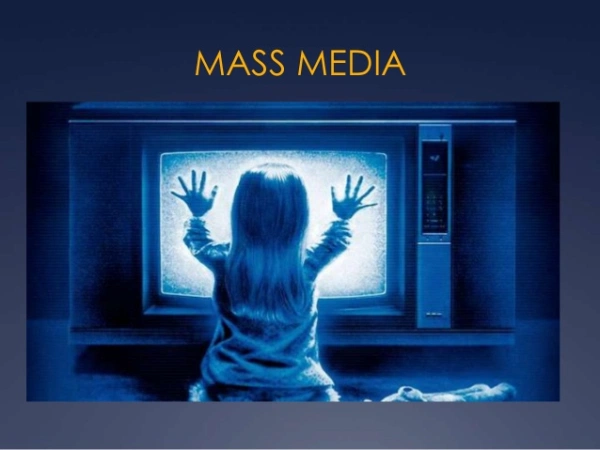 [Speaker Notes: Social groups often provide the first experiences of socialization. Families, and later peer groups, communicate expectations and reinforce norms. People first learn to use the tangible objects of material culture in these settings, as well as being introduced to the beliefs and values of society.
Family
Family is the first agent of socialization. Mothers and fathers, siblings and grandparents, plus members of an extended family, all teach a child what he or she needs to know. For example, they show the child how to use objects (such as clothes, computers, eating utensils, books, bikes); how to relate to others (some as “family,” others as “friends,” still others as “strangers” or “teachers” or “neighbours”); and how the world works (what is “real” and what is “imagined”). As you are aware, either from your own experience as a child or your role in helping to raise one, socialization involves teaching and learning about an unending array of objects and ideas.
A peer group is made up of people who are similar in age and social status and who share interests. Peer group socialization begins in the earliest years, such as when kids on a playground teach younger children the norms about taking turns or the rules of a game or how to shoot a basket. As children grow into teenagers, this process continues. Peer groups are important to adolescents in a new way, as they begin to develop an identity separate from their parents and exert independence. Additionally, peer groups provide their own opportunities for socialization since kids usually engage in different types of activities with their peers than they do with their families. Peer groups provide adolescents’ first major socialization experience outside the realm of their families. Interestingly, studies have shown that although friendships rank high in adolescents’ priorities, this is balanced by parental influence.
The social institutions of our culture also inform our socialization. Formal institutions—like schools, workplaces, and the government—teach people how to behave in and navigate these systems. Other institutions, like the media, contribute to socialization by inundating us with messages about norms and expectations]
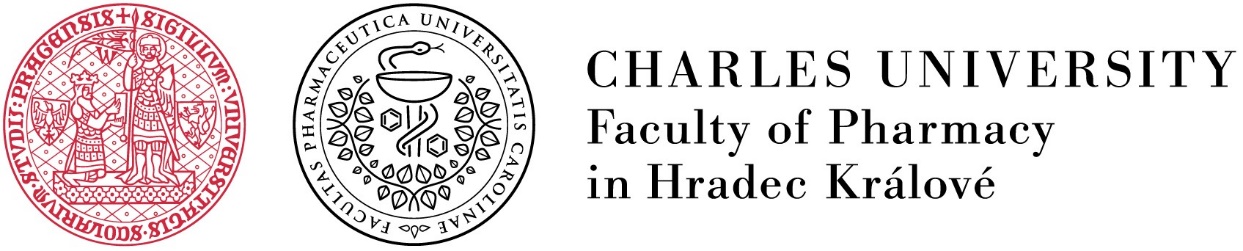 Stages of Socialization
Socialization is a process that introduces people to social norms and customs.
This process typically occurs in two stages: 
Primary socialization
Secondary socialization 
The Purpose of Socialization - a person learns to become a member of a group, community, or society.
[Speaker Notes: Socialization is a process that introduces people to social norms and customs. This process helps individuals function well in society, and, in turn, helps society run smoothly. Family members, teachers, religious leaders, and peers all play roles in a person's socialization.
This process typically occurs in two stages: Primary socialization takes place from birth through adolescence, and secondary socialization continues throughout one's life. Adult socialization may occur whenever people find themselves in new circumstances, especially those in which they interact with individuals whose norms or customs differ from theirs.
During socialization, a person learns to become a member of a group, community, or society. This process accustoms people to social groups, On a macro level, socialization ensures that we have a process through which the norms and customs of society are transmitted. Socialization teaches people what is expected of them in a particular group or situation; it is a form of social control.]
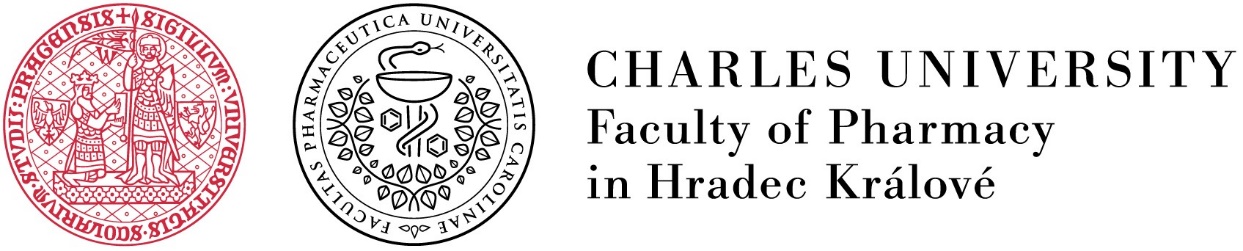 Types of Socialization
Sociologists recognize two stages of socialization: primary and secondary. 
Four types of socialization, primary socialization, anticipatory socialization, professional or developmental socialization and re-socialization.
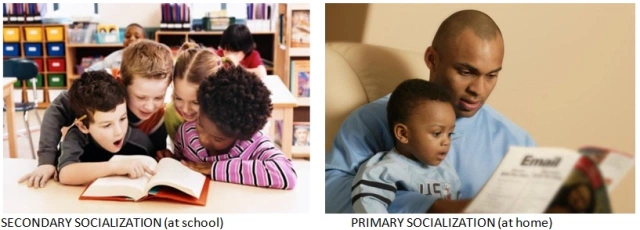 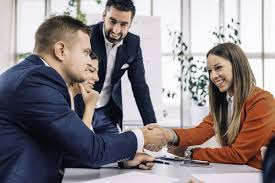 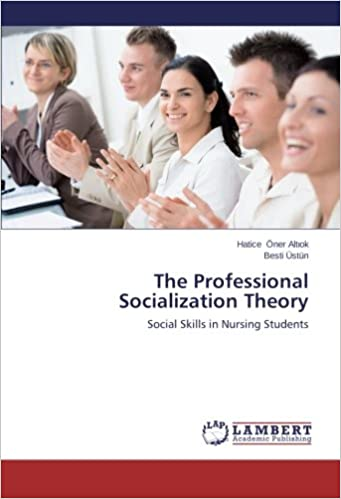 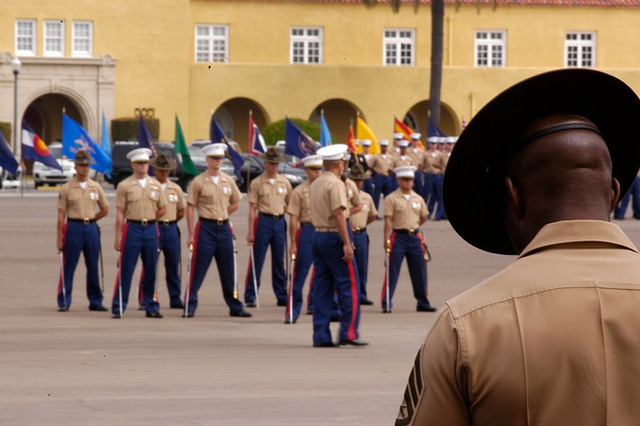 [Speaker Notes: Primary Socialization
Primary socialization is early childhood socialization. It is called primary socialization in a sense; it is the beginning of the socialization process, it occurs first and it is the most crucial stage of socialization for later development. This stage is considered to be the development stage in children in which their personality and self-concept is developed; they acquire cognitive abilities, language and internalize norms and values. Moreover, they establish emotional ties and pick up other roles and perspectives.
Anticipatory Socialization
This stage occurs in between the childhood and adulthood. Adolescence begins to establish independence from their parents. During this stage adolescence participate in Anticipatory socialization. They not only learn their immediate group culture but also learn the culture of a group which they are expecting to join in future.
Professional or Developmental Socialization
Developmental socialization occurs during the adulthood. This type of socialization is dependent on the primary and anticipatory socialization. In the early two stages an individual has acquired the skills, developed his attitude and established the goals for future, which have prepared him for the position which he is likely to hold as an adult. As an adult individual is encountered with new situations and roles such as, marriage, job, husband and employee or employer, which will require new expectation and obligations. In this stage new learning combines with old to continue the process of developmental or professional socialization.
Re-Socialization
Sometime when an individual changes his group and become a part of new group he have to abandon his old way of life. Such situations compel an individual to abandon the old values, norms and beliefs. To adjust in a new group he has to learn the values norms and beliefs of new group. The process of learning a new ways of life is called re-socialization.]
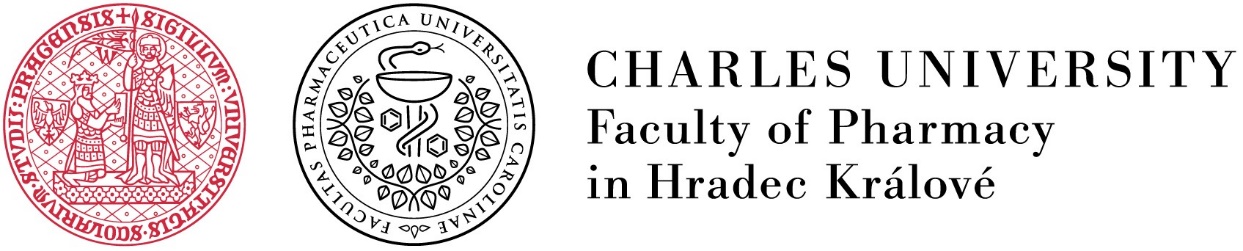 Social Roles; Role Conflict
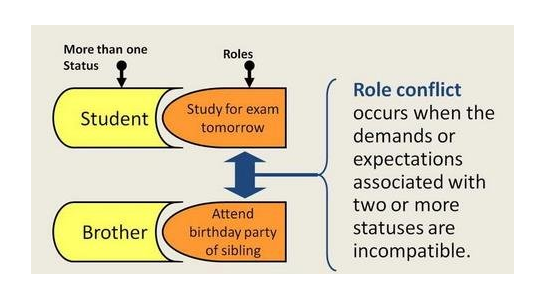 [Speaker Notes: Most people associate status with the prestige of a person’s lifestyle, education, or vocation. According to sociologists, Status describes the position a person occupies in a particular setting. We all occupy several statuses and play the roles that may be associated with them. A Role is the set of norms, values, behaviors, and personality characteristics attached to a status. An individual may occupy the statuses of student, employee, and club president and play one or more roles with each one.
Conflicting roles. In this section, we talk about two ideas. The first is conflict within the same role. This occurs when the role doesn’t fit the person. For whatever reason, we’re not able to adapt to what people are asking from us because their requests exceed our abilities. Their requests may also contradict our values, meaning we don’t feel comfortable acting on their wishes. The other type of problem is when two different roles conflict with one another. For example, I can have two different roles within one group such as being a scholar and continuing my studies or being a parent with a job. This situation would bring stress because it would be very difficult to meet the expectations that both roles require.]
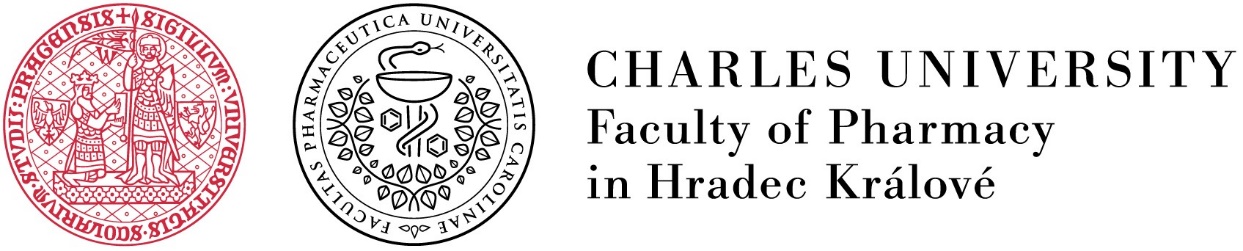 Attitude Formation
Social roles and social norms can have a strong influence on attitudes. Social roles relate to how people are expected to behave in a particular role or context. Social norms involve society's rules for what behaviours are considered appropriate.
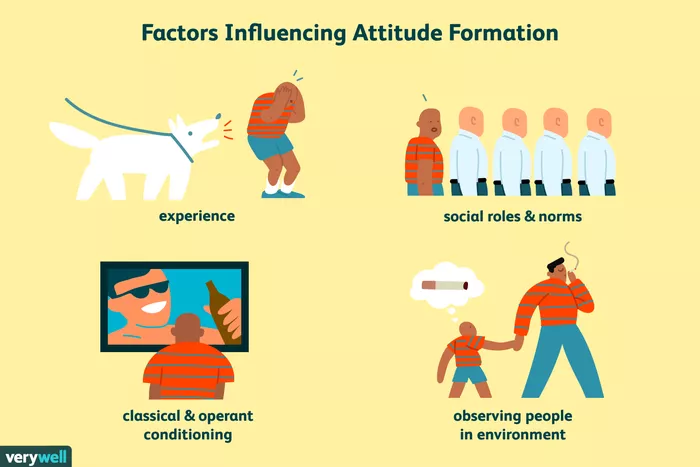 [Speaker Notes: Attitudes are often the result of experience or upbringing, and they can have a powerful influence over behavior. While attitudes are enduring, they can also change. Attitude has the following components: Cognitive Component: Your thoughts and beliefs about the subject
Affective Component: How the object, person, issue, or event makes you feel
Behavioral Component: How attitude influences your behavior]
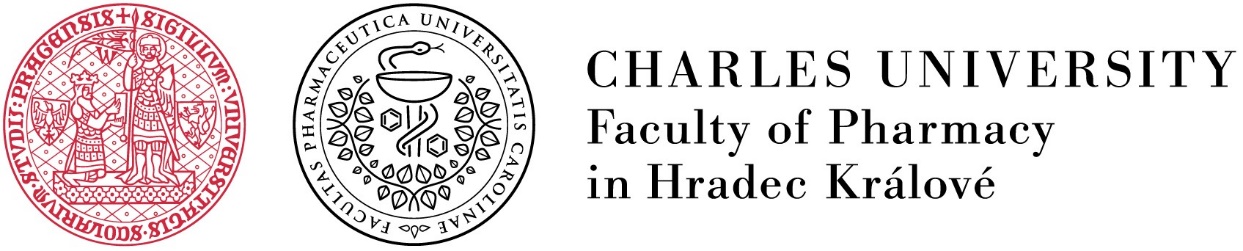 Without socialization
the individual is unable to enter into normal interactions with the other members of the group - the socially disturbed individuals – also referred to as ED (emotional disturbance, or social maladjusted) 
the society is not able to pass on values and standards to the next generation and is falling apart. (downfall of ancient Rome)
[Speaker Notes: Emotional disturbance is defined as a condition exhibiting “[i]nappropriate types of behavior…under normal circumstances…prevailing for a long period of time and to a marked degree that adversely affects performance. Collapse of mighty Roman empire]
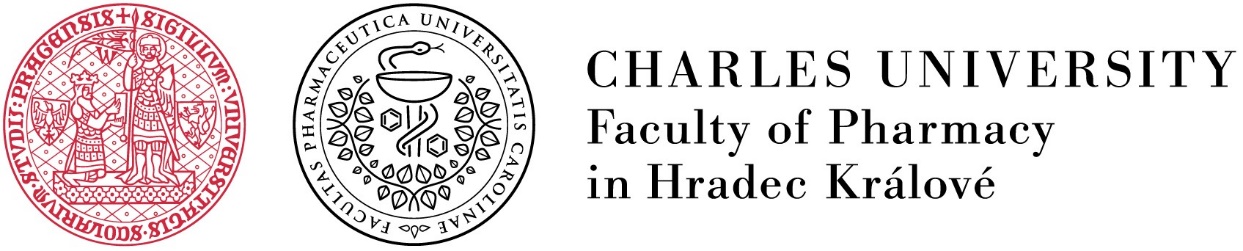 Internalization
Socialization can be described as any integration into a new social group, as long as it is connected with internalisation; 
Internalization -  full acceptance of the values and standards that the social system represents.
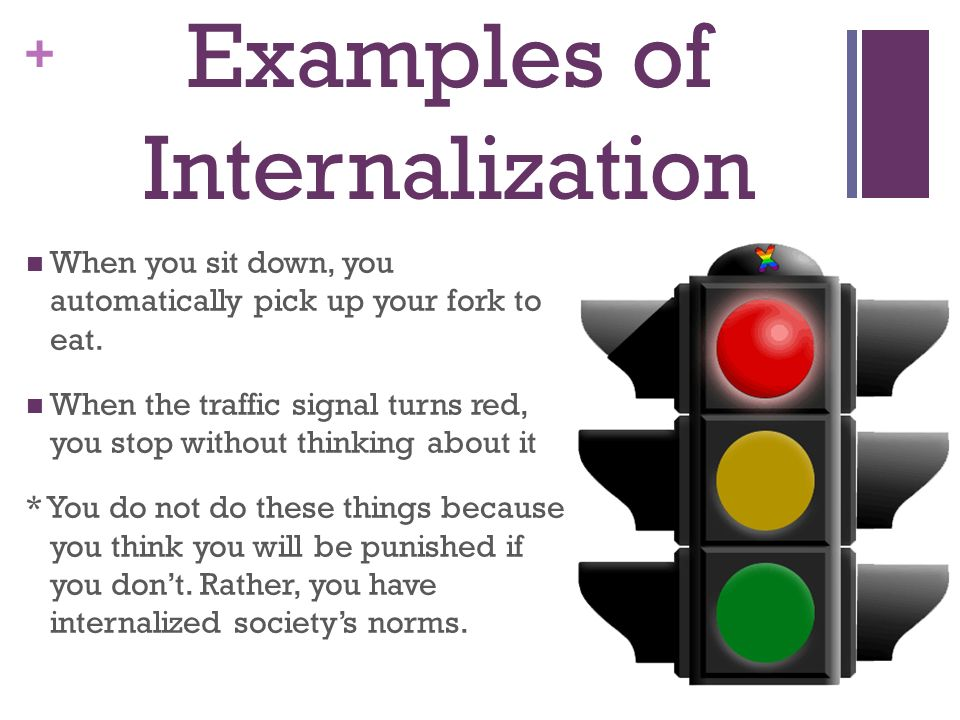 [Speaker Notes: In sociology and other social sciences, internalization (or internalisation) means an individual's acceptance of a set of norms and values (established by others) through socialisation. ... Internalised norms are said to be part of an individual's personality and may be exhibited by one's moral actions. The process starts with learning what the norms are, and then the individual goes through a process of understanding why they are of value or why they make sense, until finally they accept the norm as their own viewpoint. This is called the process of identification.]
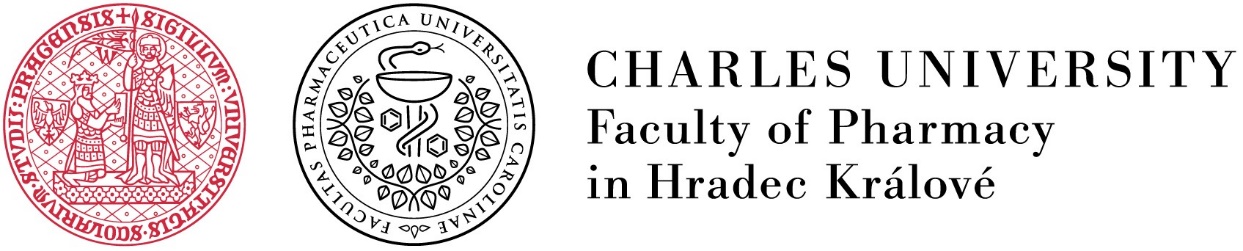 Internalization in graphs
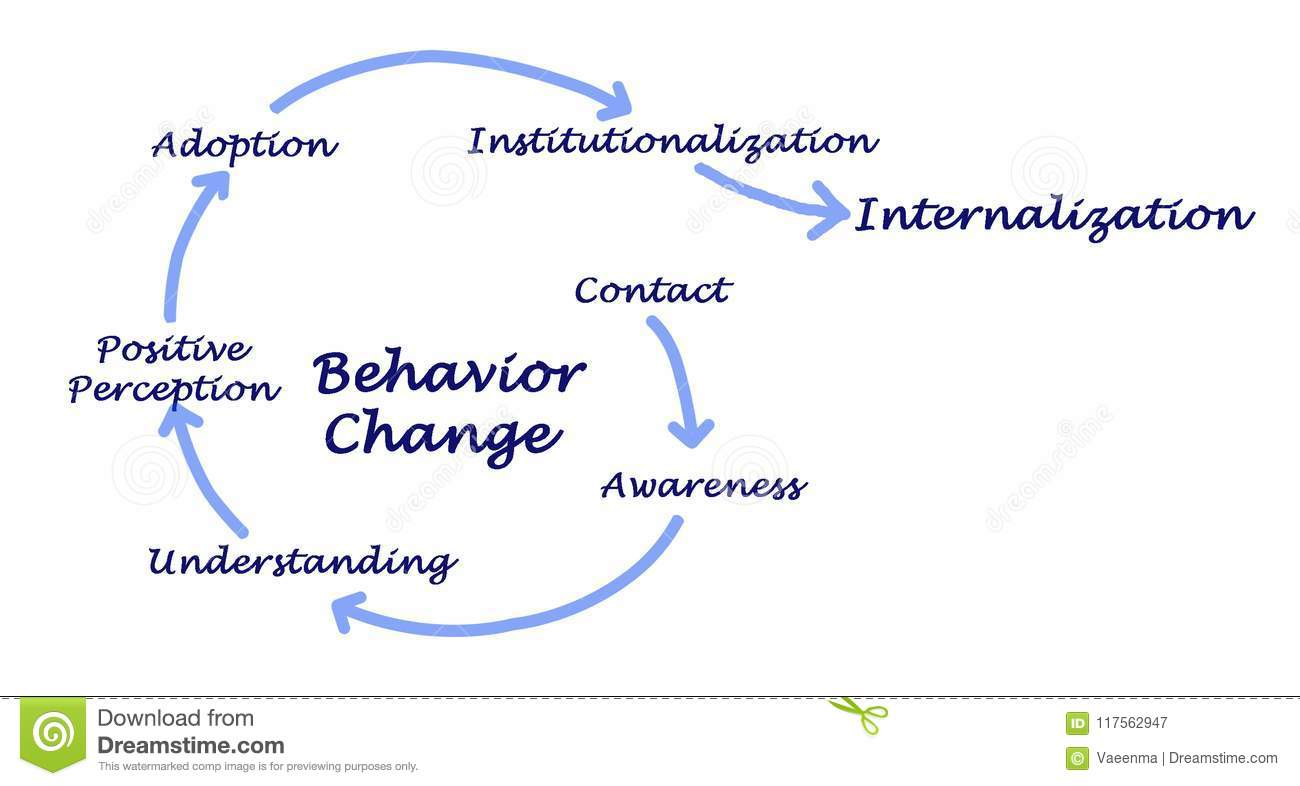 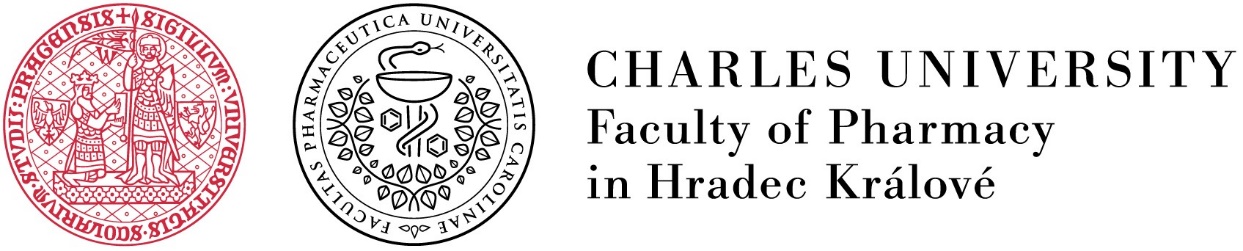 Introjection and internalization are used interchangeably
An example of introjection might be a dad telling his son “boys don’t cry”- this is an idea that a person might take in from their environment and internalize into their way of thinking. 
The child isn’t necessarily identifying with the person who said this (their dad), but they take it in and it becomes part of how they see the world (and consequently, how they believe they should behave).
Over time, this might lead to identification with the individual (father) who said it. This would look like the son following in their dad’s footsteps and becoming like their dad in more ways than just this belief.
[Speaker Notes: introjection (German: Introjektion) is the process by which the subject replicates behaviors, attributes, or other fragments of the surrounding world, especially of other subjects.]
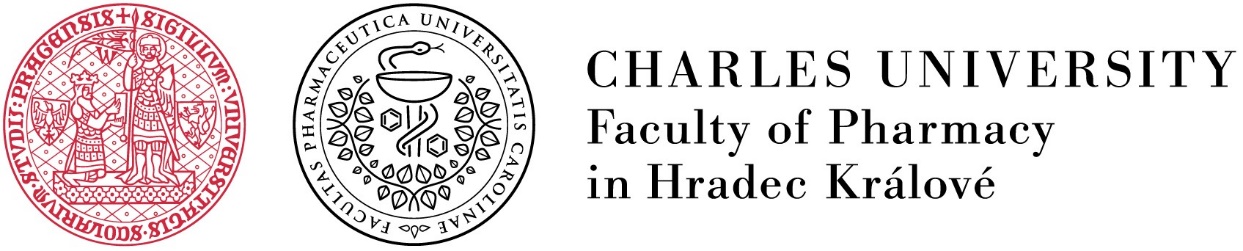 Example:
The correct answer is C, identification.

Introjection (A) occurs when a person internalizes an idea or voice of another person-often an authority figure. So if it said the husband just internalized his father’s idea that “women do the housework” this would be introjection. While this has occurred, more than this has occurred. Remember, introjection and identification are very similar and on a continuum; introjection often leads to identification (as has happened in this scenario).
Intellectualization (B) is when a person removes themselves emotionally from something stressful by focusing on reasoning/thinking to avoid feeling. This is not occuring in the scenario above.
Identification (C) occurs when a person not only takes on a belief or voice of another person, but also begins to identify with that individual. In this case, the husband has not merely taken on the idea that women should do the housework; rather, he sees himself as the head of his household, like his father. He is identifying with his father. Because of this identification, he expects to be treated like his father, with his wife respecting him and treating him as his mom treated his dad.
Reaction formation (D) is when a person acts opposite to their unacceptable thoughts and emotions. We do not see the husband acting opposite to his thoughts or emotions in this scenario.
A young married couple presents for counselling due to ongoing disagreements about roles within their marriage. The wife explains that she “never signed up to be his mom” and resents being expected to do all of the cooking and cleaning. The husband states, “I’m not asking for anything different than what my parents had. As the head of the house, I expect to be respected like my mother respected my father.” What defence mechanism is the husband using?

Introjection
Intellectualization
Identification
Reaction Formation
Correct Answer
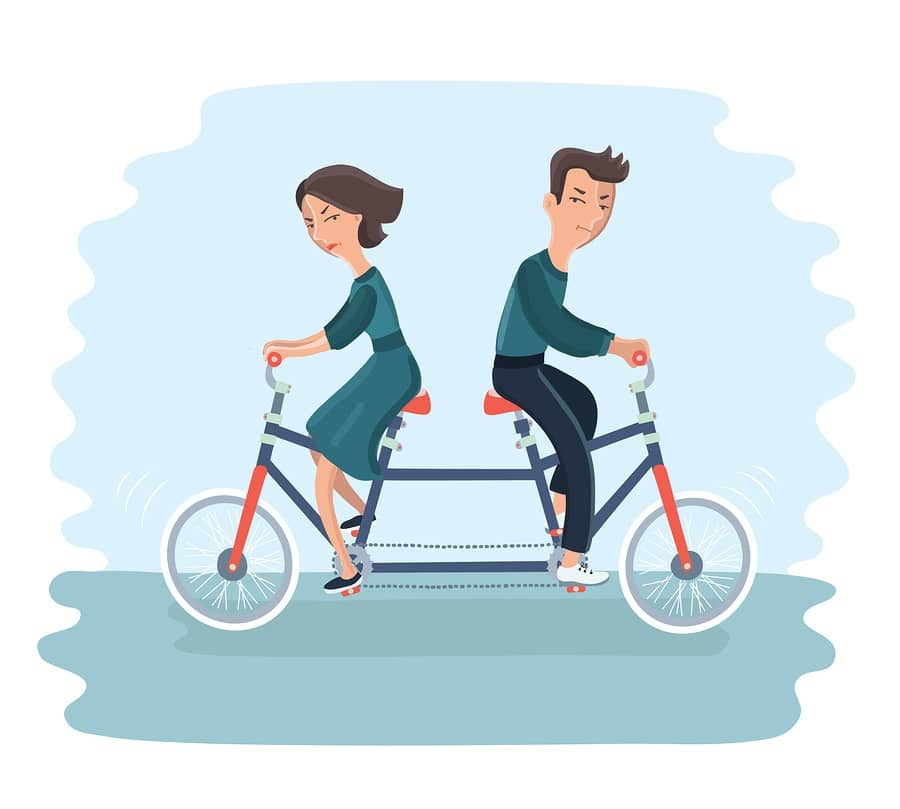 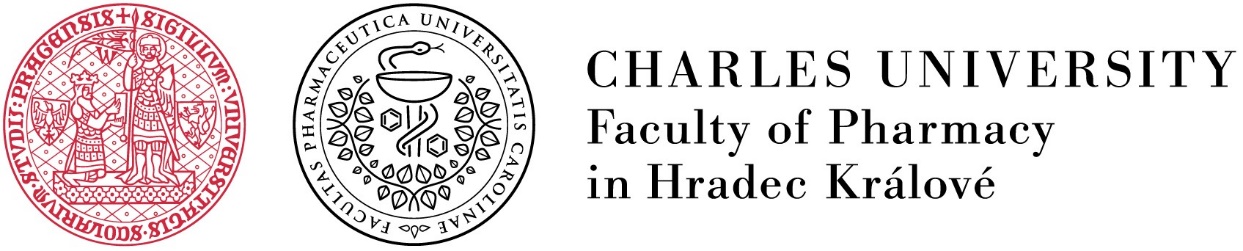 Social adaptation
As far as external adaptation is concerned, we are talking about adaptation. 
Social interaction and communication with other people are a necessary condition for socialization.
adaptation
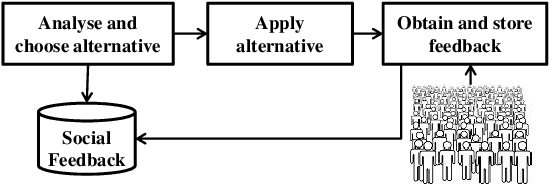 [Speaker Notes: the adjustment of individual and group behavior to conform with the prevailing system of norms and values in a given society, class, or social group. Social adaptation becomes increasingly significant when social change affects important aspects of life over comparatively short periods of time]
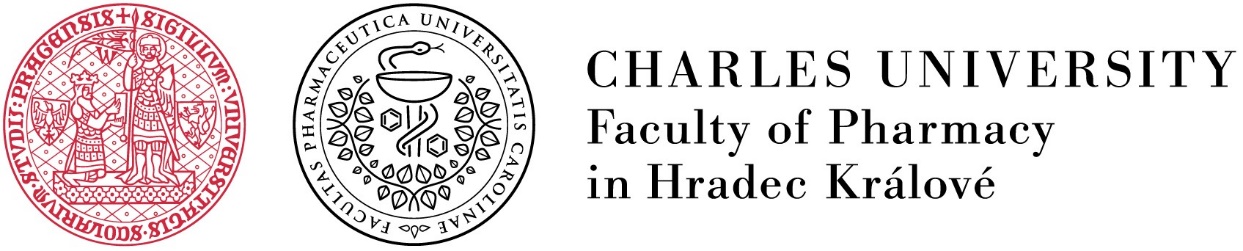 Resocialization
The disintegration of values and behavioural patterns adopted so far is followed by the adoption of new, radically different ones (e.g. new image).
In certain circumstances, even in adults e.g.:
psychiatric hospital, 
prison, 
barracks,
concentration camp.
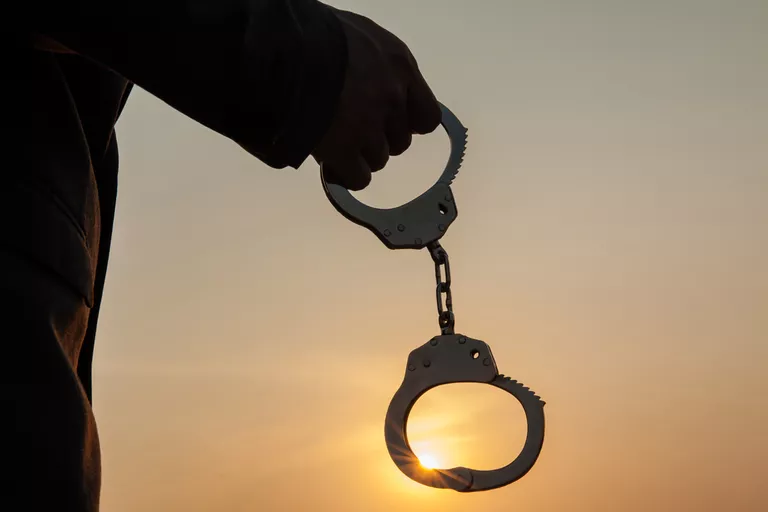 [Speaker Notes: Resocialization is a process in which a person is taught new norms, values, and practices that foster their transition from one social role to another. Resocialization can involve both minor and major forms of change and can be both voluntary or involuntary. The process ranges from simply adjusting to a new job or work environment, to moving to another country where you have to learn new customs, dress, language, and eating habits, to even more significant forms of change like becoming a parent. Examples of involuntary resocialization include becoming a prisoner or a widow.]
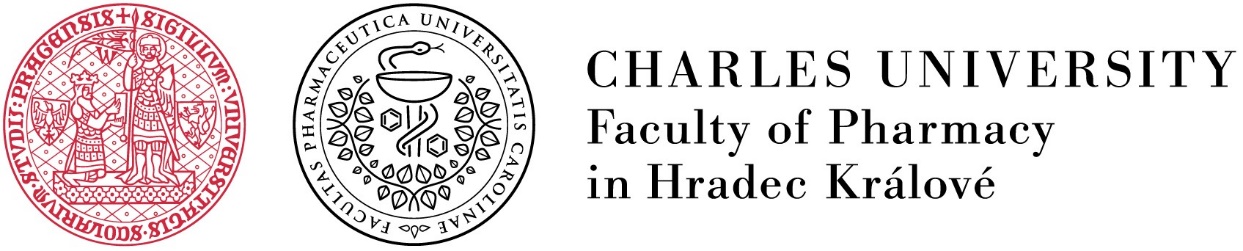 [Speaker Notes: Desocialization is The process by which an individual experiences role loss and an accompanying loss of associated power or prestige (for example, following retirement from a sport). The individual may experience a loss of social identity resulting in an identity crisis, loss of peer status, loss of self-image and self-esteem, and have difficulty finding a substitute activity or another peer group.]
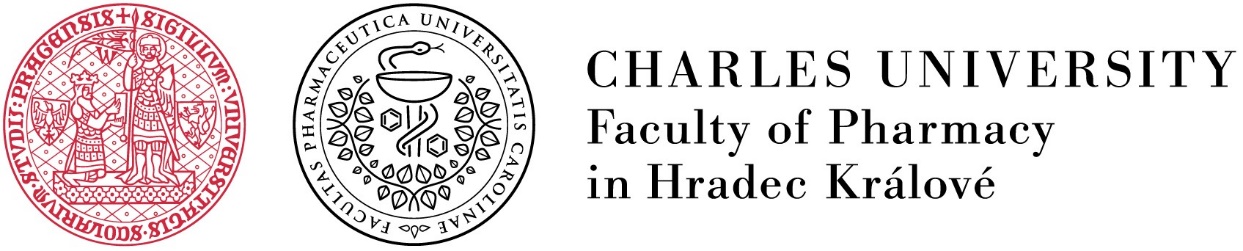 Conformity I.
Compliance with standards and rules of the society - giving  life a certain order in society; distinguish us from animals.
Conformity
Zimbardo prison experiment
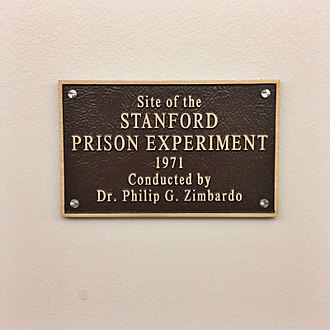 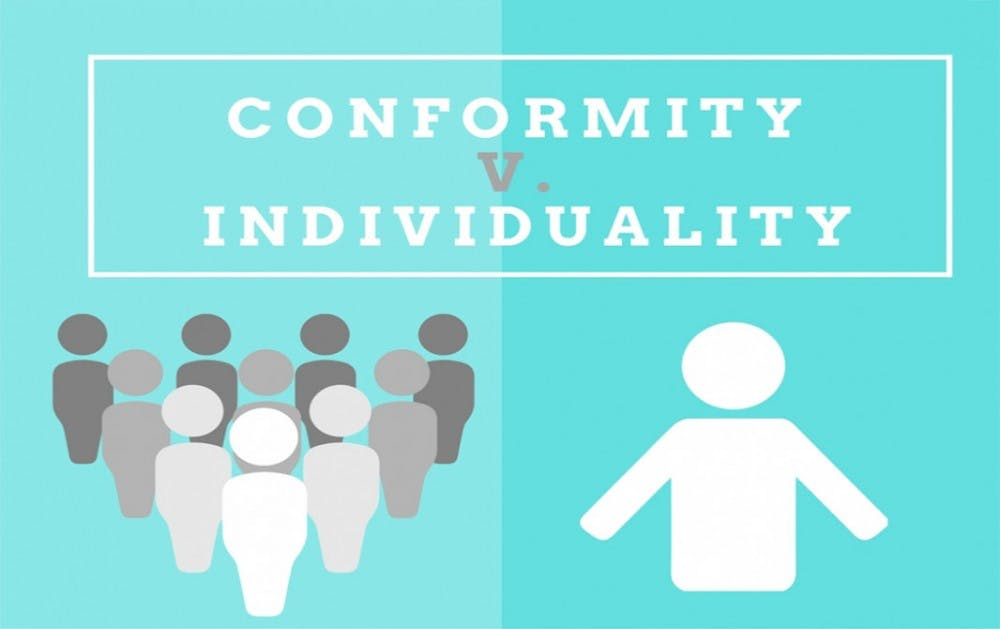 [Speaker Notes: Conformity is a type of social influence involving a change in belief or behavior in order to fit in with a group
The Stanford prison experiment (SPE) was a social psychology experiment that attempted to investigate the psychological effects of perceived power, focusing on the struggle between prisoners and prison officers. It was conducted at Stanford University on the days of August 14–20, 1971, by a research group led by psychology professor Philip Zimbardo using college students.[1] In the study, volunteers were assigned to be either "guards" or "prisoners" by the flip of a coin, in a mock prison, with Zimbardo himself serving as the superintendent. Several "prisoners" left mid-experiment, and the whole experiment was abandoned after six days. Early reports on experimental results claimed that students quickly embraced their assigned roles, with some guards enforcing authoritarian measures and ultimately subjecting some prisoners to psychological torture, while many prisoners passively accepted psychological abuse and, by the officers' request, actively harassed other prisoners who tried to stop it. The experiment has been described in many introductory social psychology textbooks,[2] although some have chosen to exclude it because its methodology is sometimes questioned]
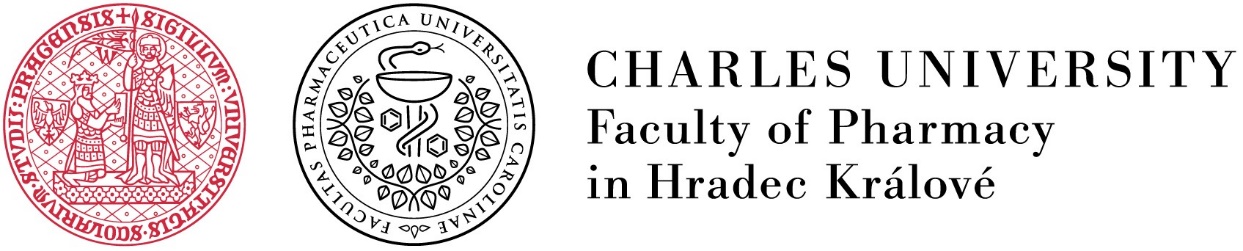 Deviant behavior
Behaviour that does not conform with respect to some standard or set of standards accepted by most people in a given society.
CLASSIFICATION OF DEVIANT BEHAVIORS:
 primary deviance -  refers to the behaviour that violates a social norm but that does not affect one’s sense of self 
secondary deviance - violation that is a response to the problems caused by the societal reaction to primary deviance.eg community response to the rapist.
[Speaker Notes: In sociology, deviance describes an action or behavior that violates social norms, including a formally enacted rule (e.g., crime),[1] as well as informal violations of social norms (e.g., rejecting folkways and mores). 
The violation of norms can be categorized as two forms, formal deviance and informal deviance. Formal deviance can be described as a crime, which violates laws in a society. Informal deviance are minor violations that break unwritten rules of social life.
 EXAMPLES OF PRIMARY DEVIANCE: • Vandalism • Littering • Loitering in restricted areas 
EXAMPLES OF SECONDARY DEVIANCE:  Behaviors of the ex-convicts  Prostitutes who are isolated from ordinary people and who find difficulty in returning to society]
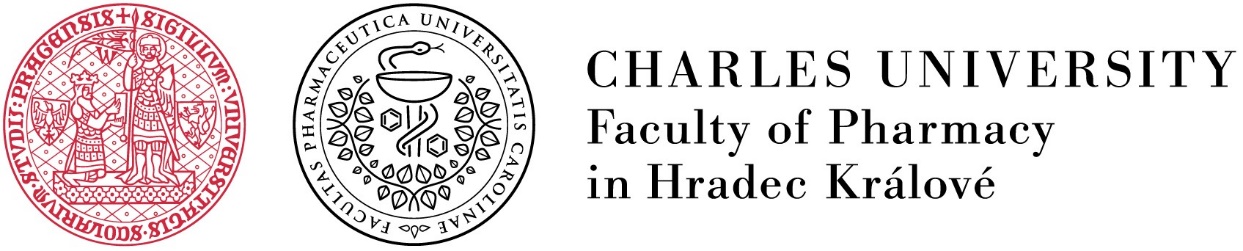 Devience_explanation
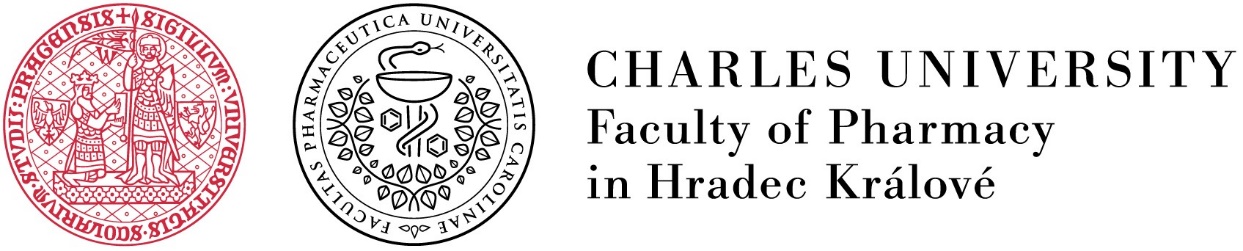 Cultural differences
Standards and values vary from one culture to another (e.g. view of homosexuality, polygamy, polyandry, etc.);
each of us sometimes breaks the norm, followed by sanctions (legislative, social convictions).
Cultural diversity: Usually, cultural diversity takes into account language, religion, race, sexual orientation, gender, age and ethnicity.
[Speaker Notes: Cultural diversity is important because our country, workplaces, and schools increasingly consist of various cultural, racial, and ethnic groups. We can learn from one another, but first we must have a level of understanding about each other in order to facilitate collaboration and cooperation.]
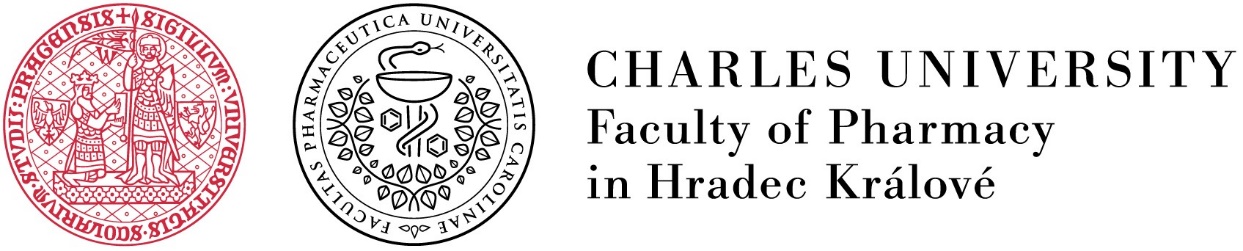 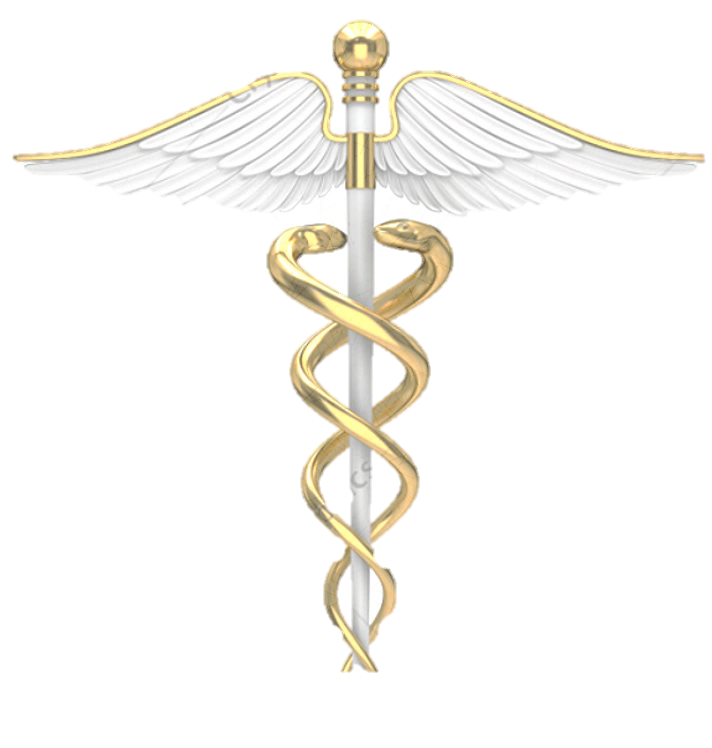 Thank you for your attention